Diocesan Synod6th November 20212022 Budget
Divergence: Share v RPI and CPI
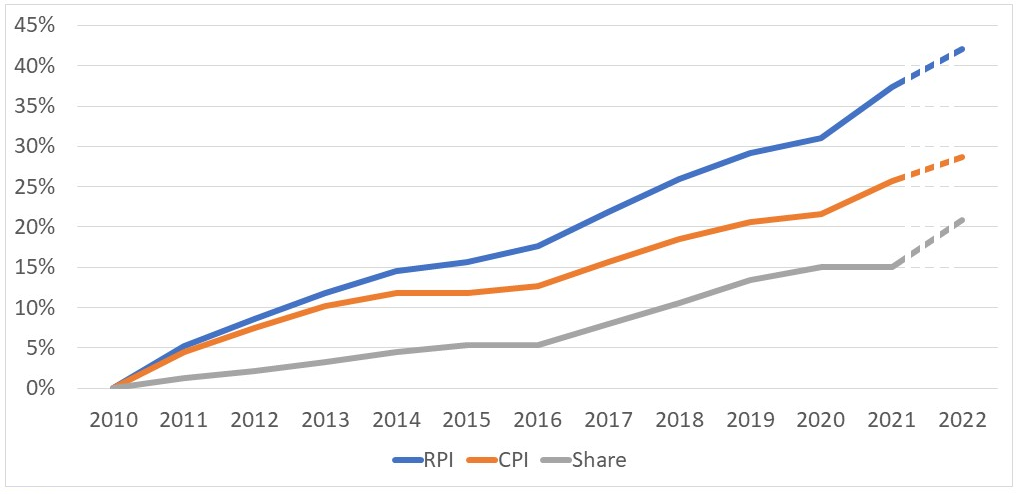 2
[Speaker Notes: From 2018 Presentation:

These trends start with a base of zero at Jan 2004, so represent the cumulative effects of inflation. 

Budget for share in 2016 was £9.7m if it had risen inline with CPI it would have been £10.6m and if inline with RPI it would have been £11.5m.
Even taking into account that FS membership has dropped from 28,000 to 25,500 since 2004 - if the 25,500 were giving at the same amount today in real terms as in 2004 (and we take cumulative inflation as 20% - mid way between the RPI and the CPI) our FS income would be £800k higher than it is!

In 2016 Ave. tax efficient giving (excluding tax recovered) in CoE = £12.01, Salisbury Diocese = £9.23, we are currently 4th from the bottom of the Diocesan league table of generosity, so there is potential to up our game.]
Introduction
We are committed to maintaining Christian ministry in every parish in this Diocese
Our budgeted stipendiary clergy numbers reflect the Mission and Pastoral Plan
Parish share is the means by which we cover the cost of ministry in our parishes 
Our goal is to eliminate the current deficit and achieve sustainable finances by 2025
We will continue to seek savings in central costs and other forms of income generation
We hope the Generous Giving Campaign helps foster a culture of giving and generosity
3
Background
Historic deficit
Commitment to address in 2020
Intervening challenges of Covid
Rising inflation
Share is major source of income
Contribution fallen 97%      90%
Consulted on 5%/10% increases
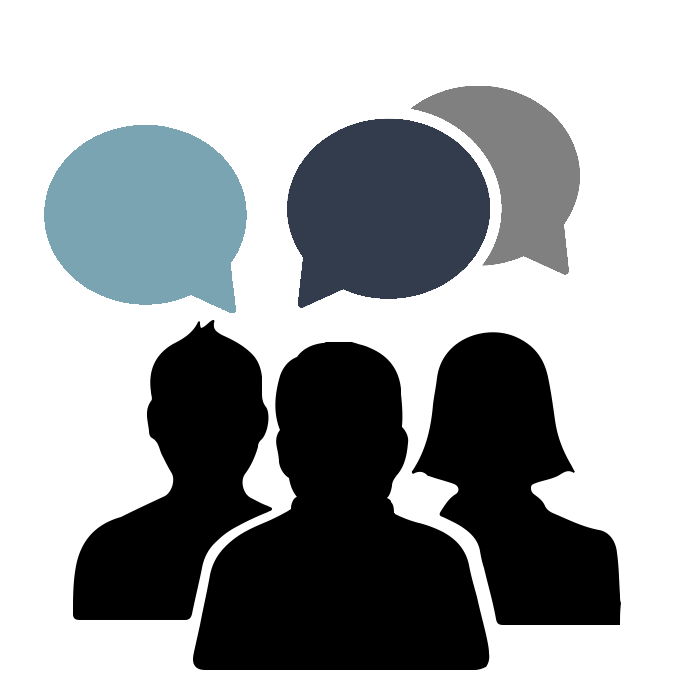 4
Consultation Feedback
1: Share increase
4: Clergy provision
4
1
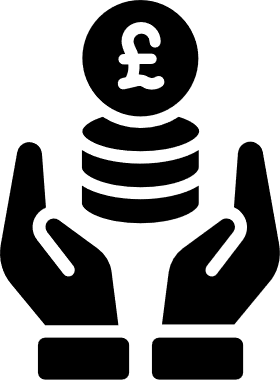 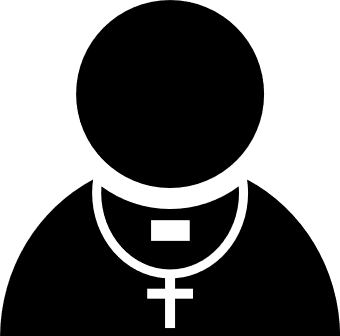 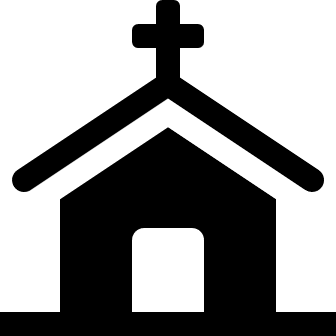 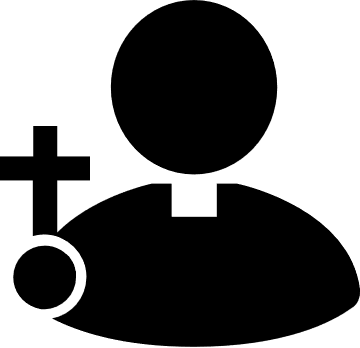 3: Church house services
3
2
2: Drop In clergy
5
[Speaker Notes: Share increase
10% too much of a step change too quickly for most parishes still reeling from the effects of Covid. There has only been 1 communication in specific support of 10% and all straw polls taken at meetings have been in support of 5% option and even that is reluctant approval in the absence of other options
5% is still a big step up but more manageable 
Parishes need help not a request for more money 
Why should those parishes paying in full effectively subsidise those unable or unwilling to pay 
We should be more optimistic with our giving targets- cheerful investor argument
We need to look more closely at parish reserves and boost understanding of restricted funds
Drop in clergy
Not good to cut the frontline forces – i.e. the clergy on the ground 
Drop in clergy has not been agreed by the members
Why was option not included with no loss of clergy posts?
Church House Services
Questioning value for money from services provided by Church House
Central costs are not being cut hard enough 
Clergy provision
Questioning value for money from clergy provision
Clergy are too tied up in administration meaning pastoral work suffers]
Proposed Way Ahead
A single revised proposal of a 5% increase in Share

backed by an updated and revised plan aimed to bring the deficit below 
£1m in 2022
6
Key Reasons
7
Impact on Share
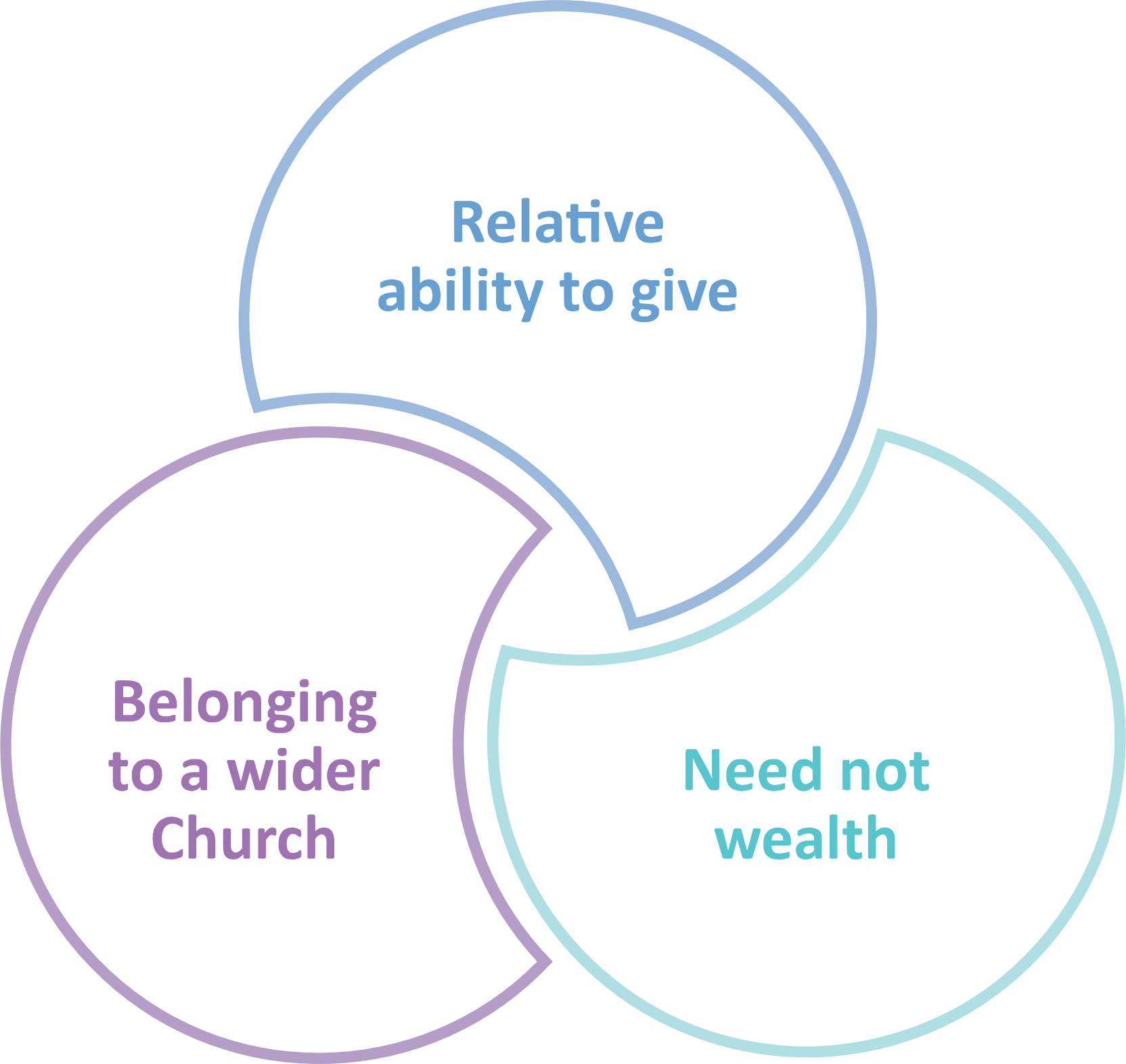 5% increase in 2022 for all parishes where there are no stipendiary deployment changes to the benefice
Parishes with stipendiary deployment changes will have adjustment according to the current Fairer Share rules
In year appeal process
8
Adjustments made since September
Net Increase in costs
Net Decrease
Total Change (£233k)
9
Impact on Deficit since September Synod
10
Income & Expenditure
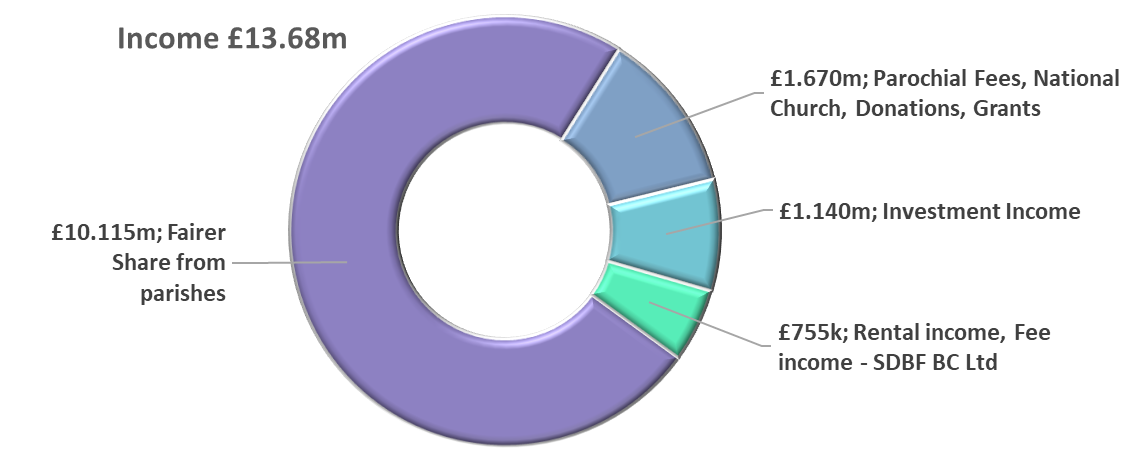 Expenditure £14.835m
11
Detailed Income
12
Detailed Expenditure
13
Looking Ahead
14
David Robinson
Bradford Deanery Treasurer
Discussion
16
Motion
Diocesan Budget for 2022 - The Chair of the Diocesan Board of Finance to move: 
“That the Diocesan Board of Finance/Synod approves the Annual Budget for 2022.”
17
SPARE Where is income spent?
Total Expenditure £14.835m
Clergy, housing and services to parishes
£12.932m 87%
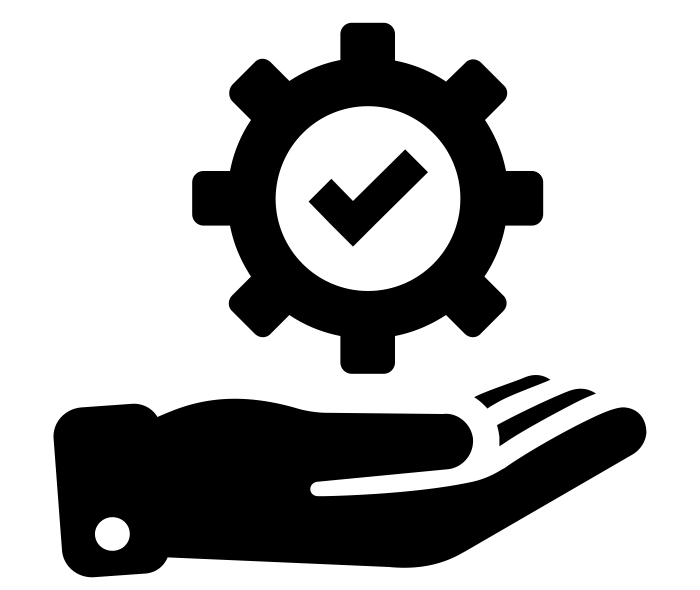 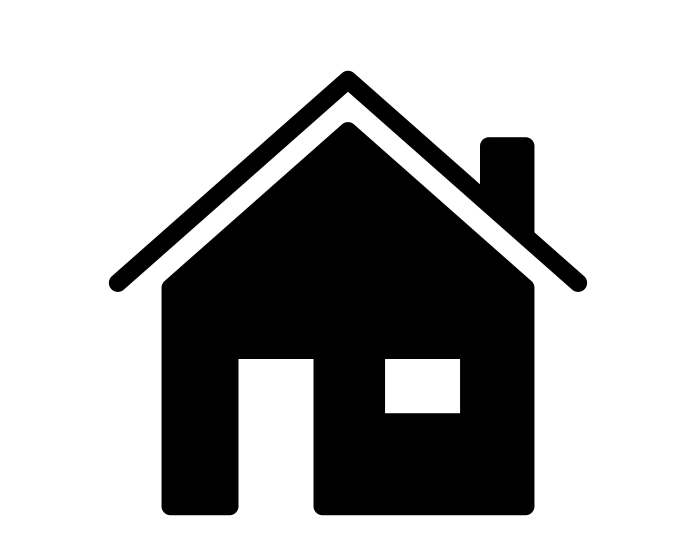 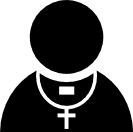 This pays for:
Administration and other costs
£1.903m 13%
Deficit to be further reduced by Church House challenge of £156k to under £1m
18
SPARE Deployment Changes 2021 and 2022
Loss of 10 Stipendiary posts
But loss is spread across 13 benefices & does not represent total loss of service
5 FTE post to HfD
1.5 Frozen Vacancies, pending final decision
3.5 lost (2.5 half time)
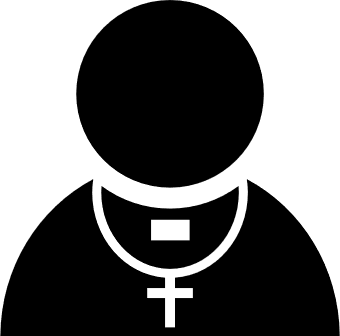 19